Bioenergy card
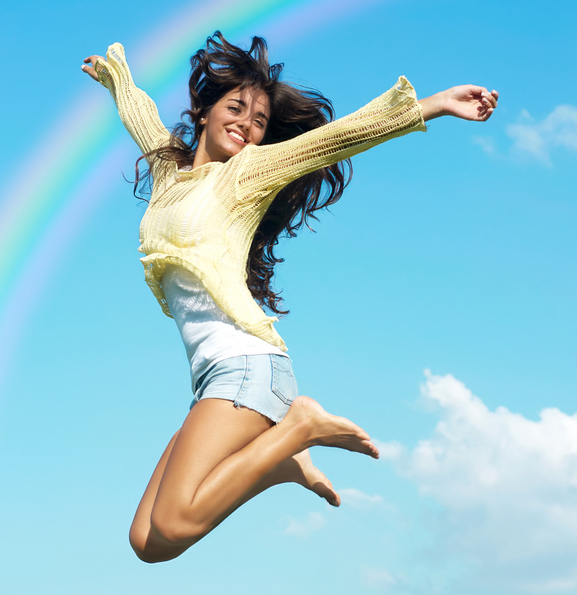 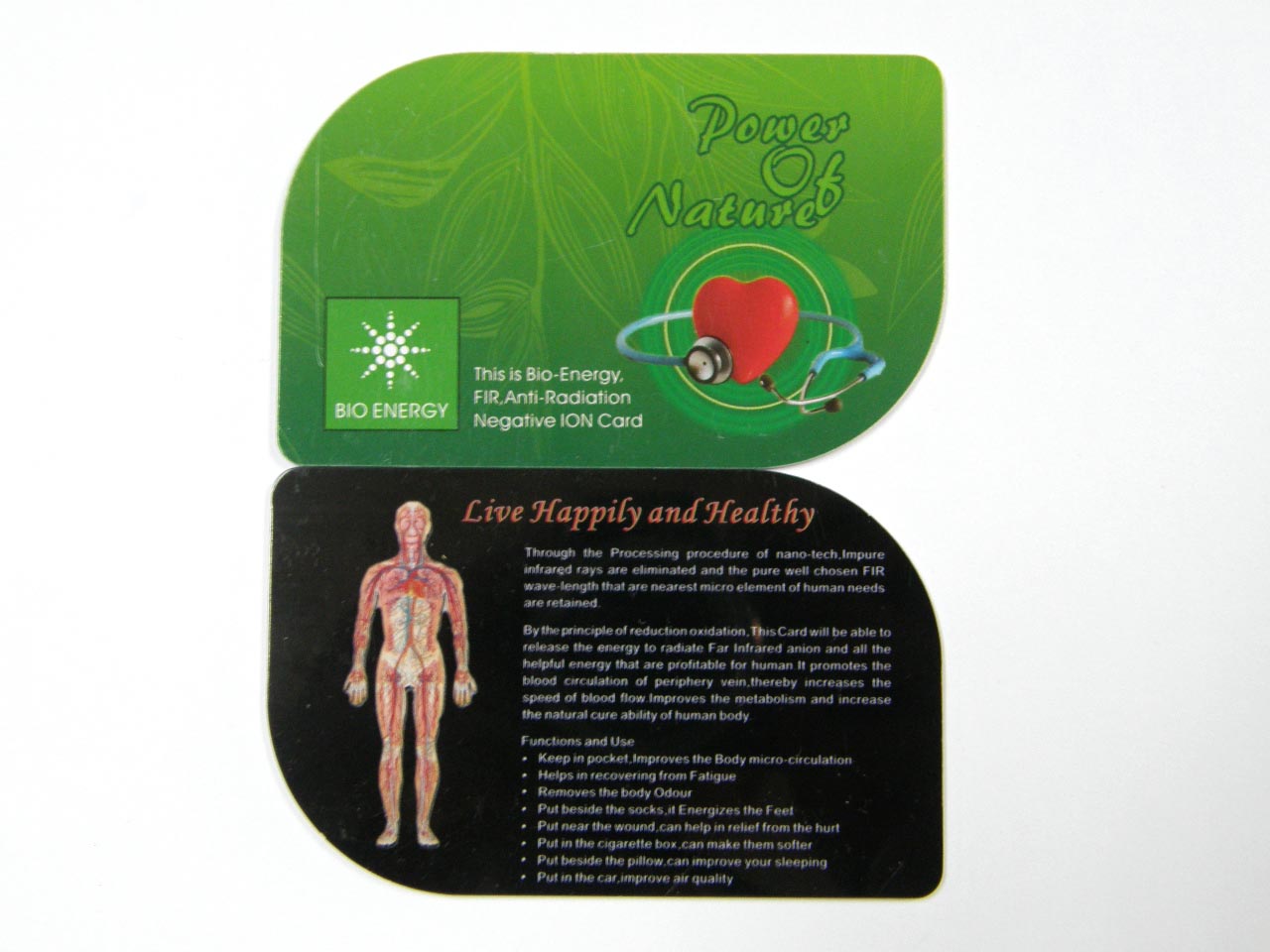 By Keva Industries
Bioenergy Nano card
Bio Energy Card consist of Far infrared Ray (FIR), prepared by a unique bio ceramic powder
Created with higher negative ions to heal all parts of the human body 
Can also improve the blood circulation in the human body cells which simultaneously improve the energy flow in the human body
NEED OF BIOENERGY CARD
Bio Energy card is considered as an alternative medicine, which is based on a theory that all the illness is caused by disturbance in the flow of energy in the human body 
Can maintain the flow of energy 
Can improve blood circulation
May prevent from different 
    diseases
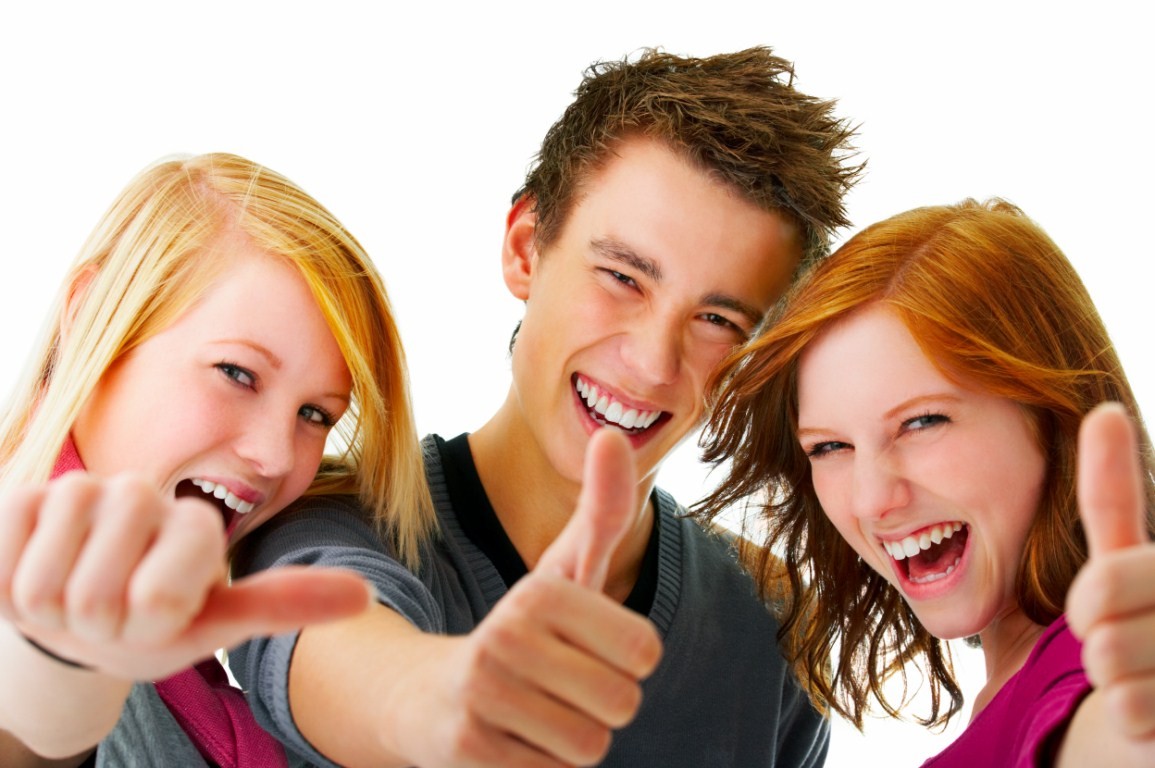 Bioenergy Nano card: Wonderful Product
Can promote exchange of ions inside & outside the cell membrane & keep cell's activity
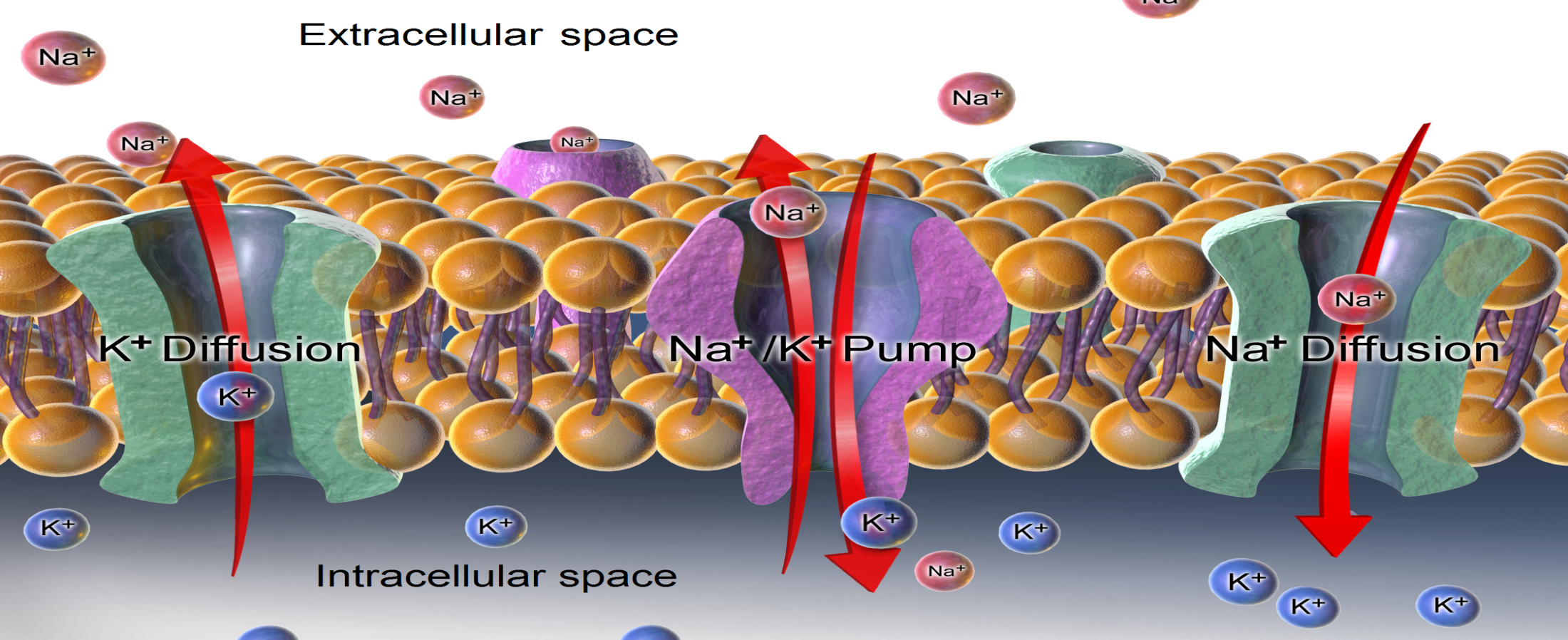 Detox Body Naturally
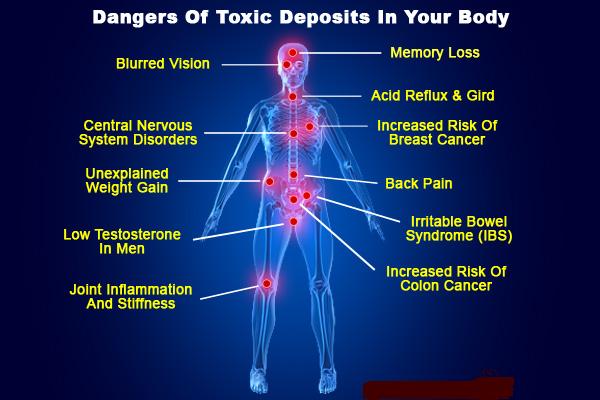 Can promote cell metabolism & excrete hazardous waste & toxic substances from body
Boost Energy
Can boost energy & stamina
Can resume fatigue as it eliminates illness factors
    & quickly recover physical strength
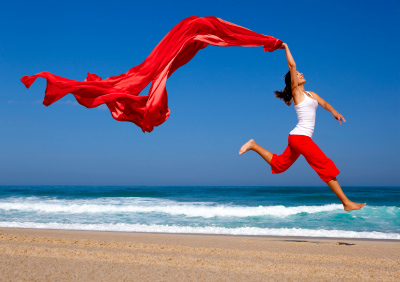 Enhance resistance
Can strengthen the resistance capacity to disease by 
Stabilizing emotion
Increasing number of antibodies
Boosting leukin's phagocytic 
    function to the bacteria
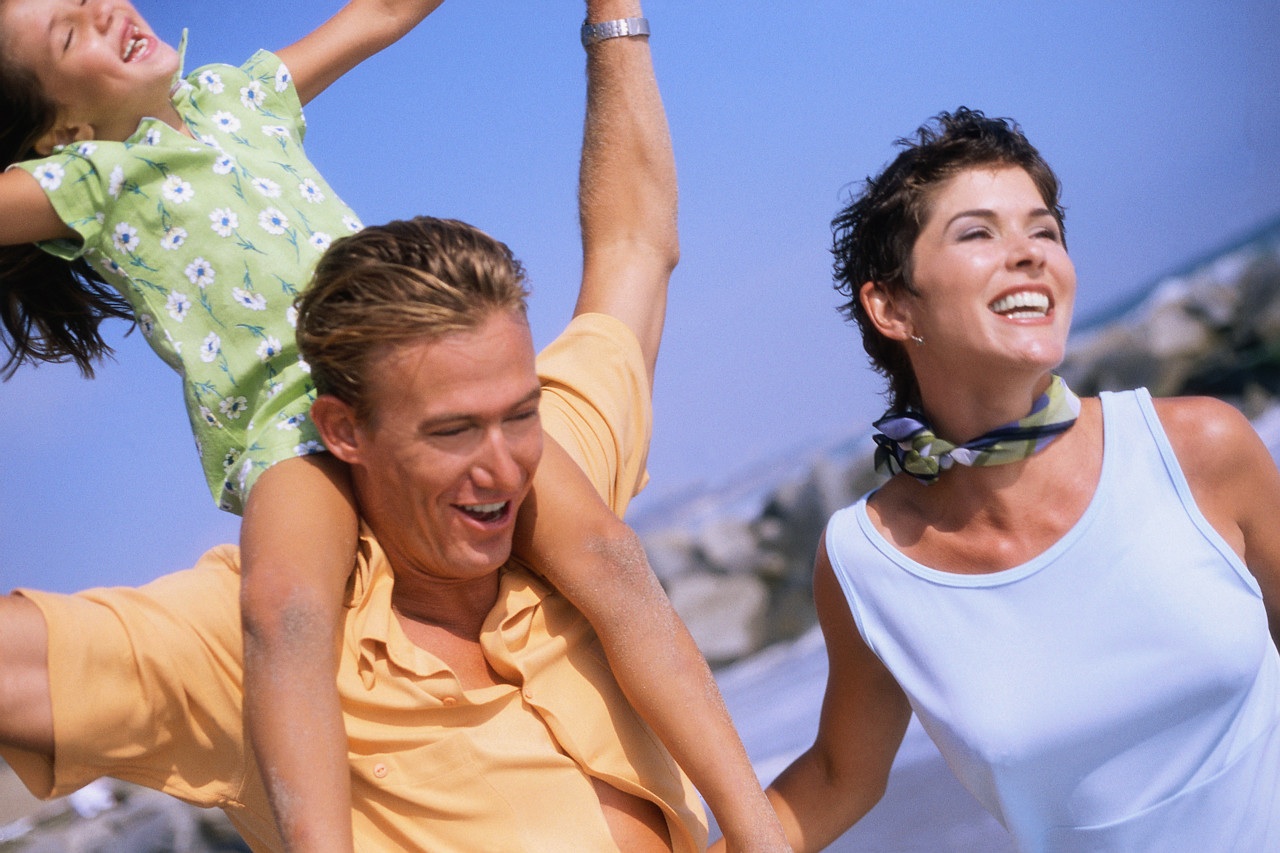 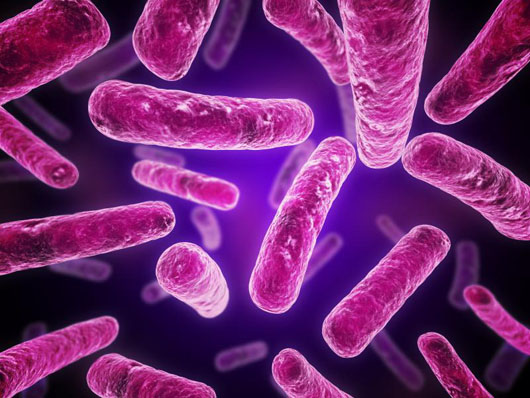 Restrain tumor growth
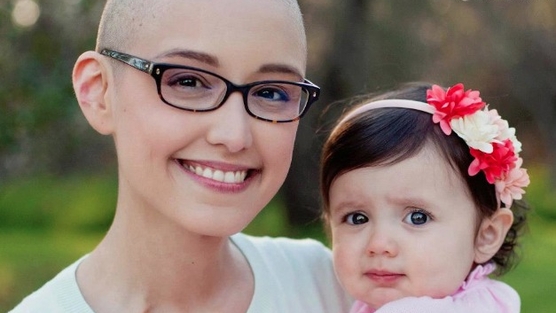 Can restrain tumor cell growth by influencing the composition & distribution of charged particles in blood & increase cell's activity
SHIELD EMF radiations
EMF is also called "invisible killer", can cause the function obstacles of central nervous system which can cause many symptoms, such as headache, dizziness, insomnia, hair loss etc & for severe case may cause cancer
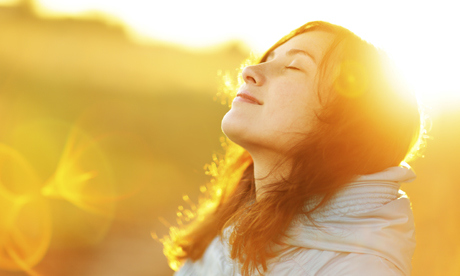 Bioenergy Card can absorb & shield electromagnetic radiation as well as improve allergic physique
Boost brain function
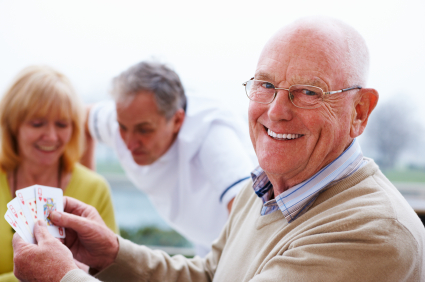 Can excite nerves  
Can enhance brain activity
Can improve work efficiency 
May improve memory & 
    concentration
May improve sleep quality
Heart Health
Can restrain cholesterol content of serum 
May avoid lipid depositing on vascular wall
Can help to maintain steady blood pressure
Can improve blood circulation 
May relieve from artery vasospasm
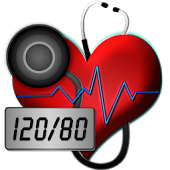 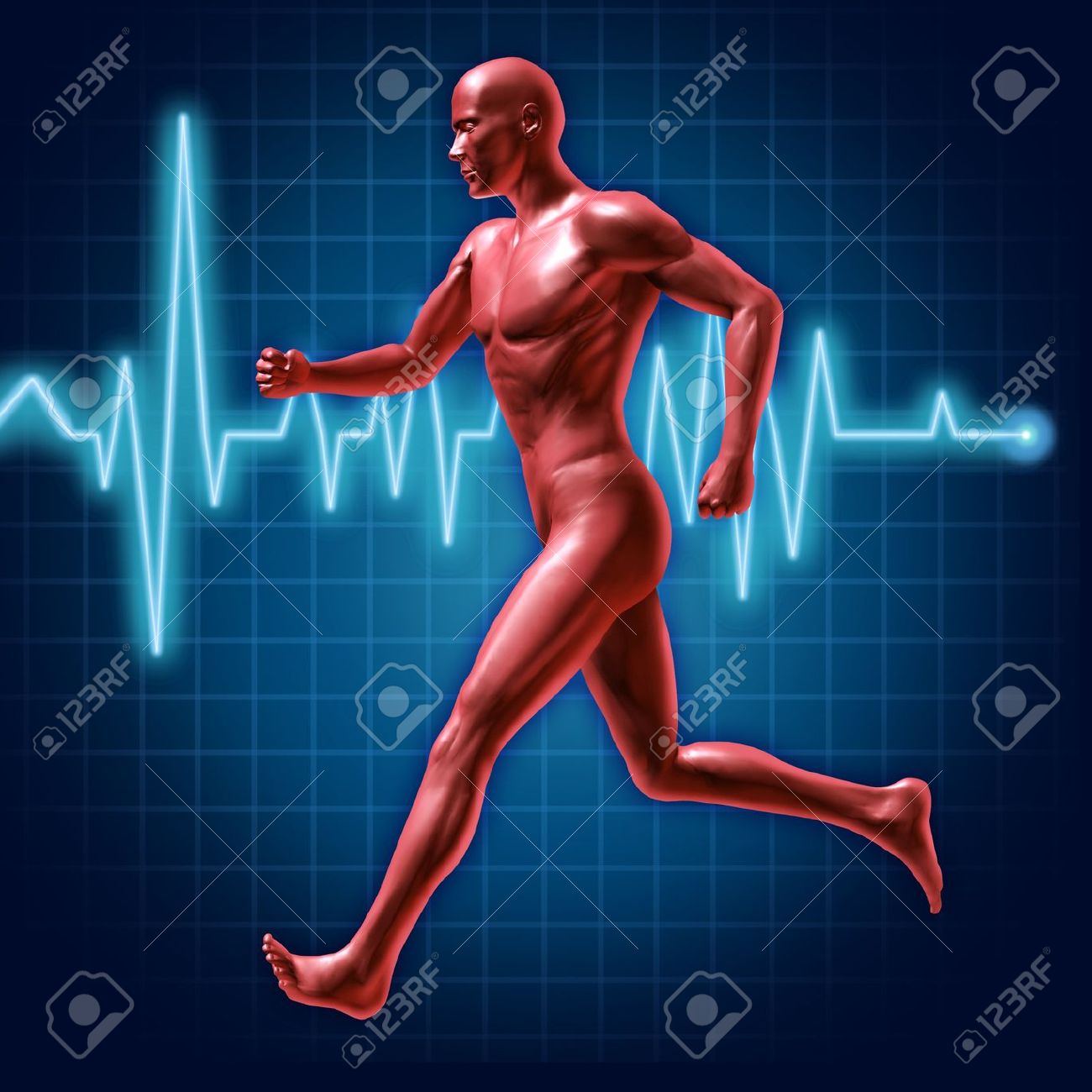 Reduce pain
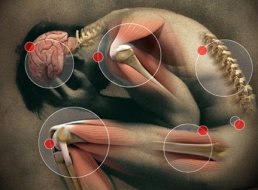 Can help in migraine headaches
Can reduce back pain 
May also help in arthritic pain
Can provide relief from tired 
    legs
USAGE INSTRUCTIONS
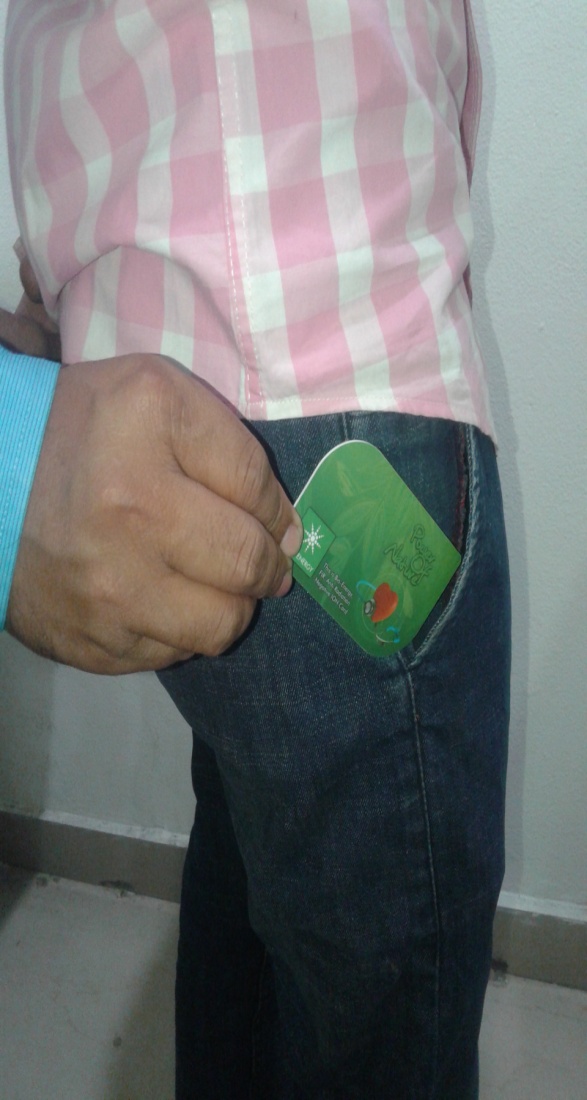 Just put it in your pocket
Ladies just slip in your bra
While sleeping put card under 
    the pillow
Also you can put your card under 
   the water glass for energize water
Muscle Test to check Product Quality
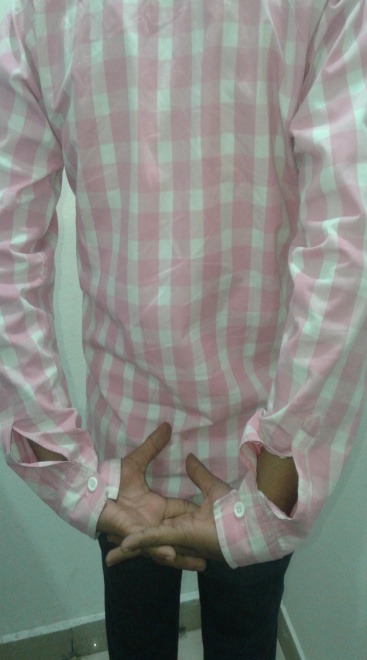 Take your hands on back side & make a tight grip
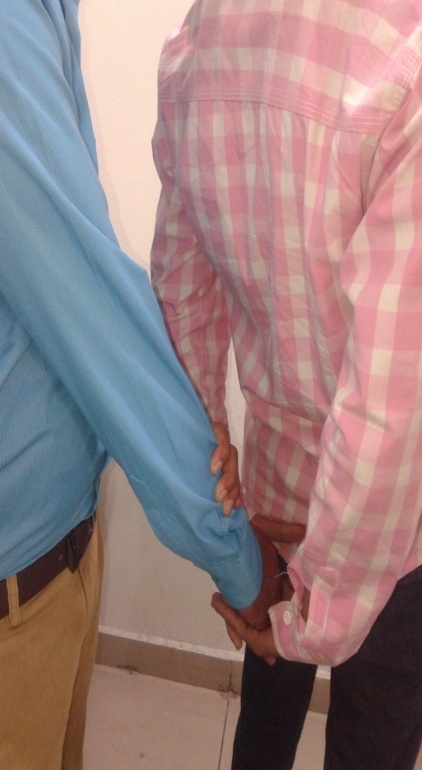 Ask your friend to push down your gripped hands while you resist, they go in downward directions
Then relax & come back to your normal position
Muscle Test to check Product Quality
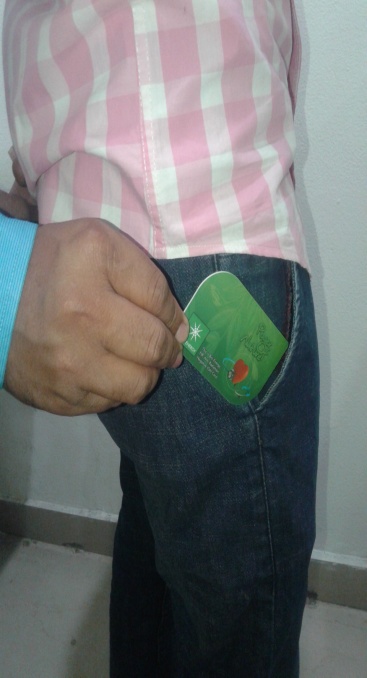 Then relax & come back to your normal
    position
Put Bioenergy Card in your pocket
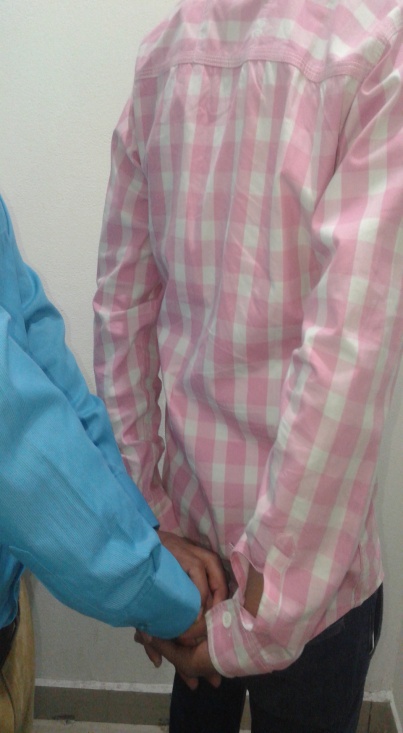 Again repeat the same activity, take 
    both hands back side & make a tight grip
Ask your same friend to push down with
    the same strength while you resist
You will notice the hands go less down
    in comparison to previous
Conclusion
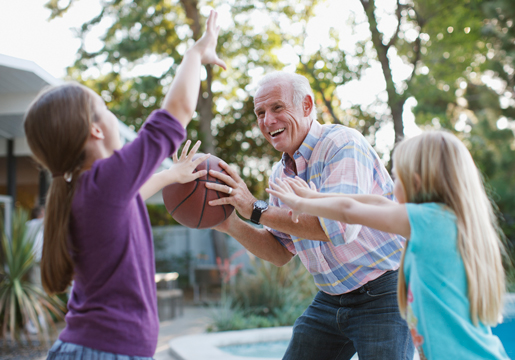 Your hands don’t go down easily due
    to increase in muscle strength
It clearly mentioned the instant 
    inflow of energy in your body after
    taking this
If you use this on regular basis then you will notice a big difference in your overall health!
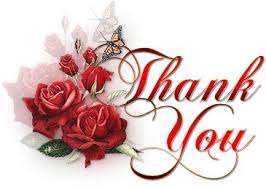 Note: This is not intended to treat, prevent & cure any diseases. Please consult your health professional.